KHỞI ĐỘNG
Trß ch¬I ®Êu TRÝ
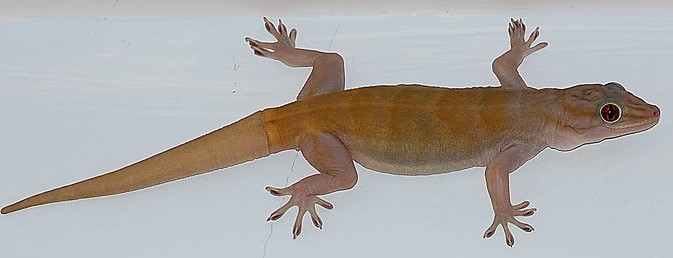 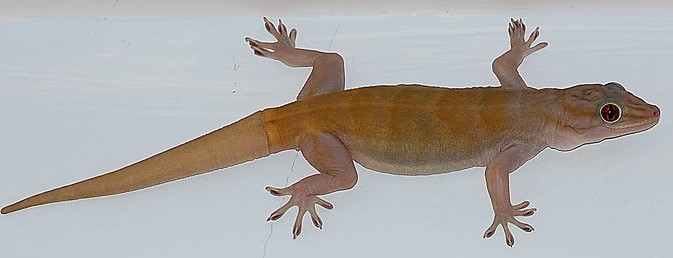 1
LUẬT CHƠI 
1. Chia lớp thành 4 đội.
2. Trong thời gian 1 phút đội nào viết ra được đáp án đúng và nhanh hơn thì đội đó sẽ chiến thắng.
Thạch sùng đứt đuôi  mọc đuôi mới
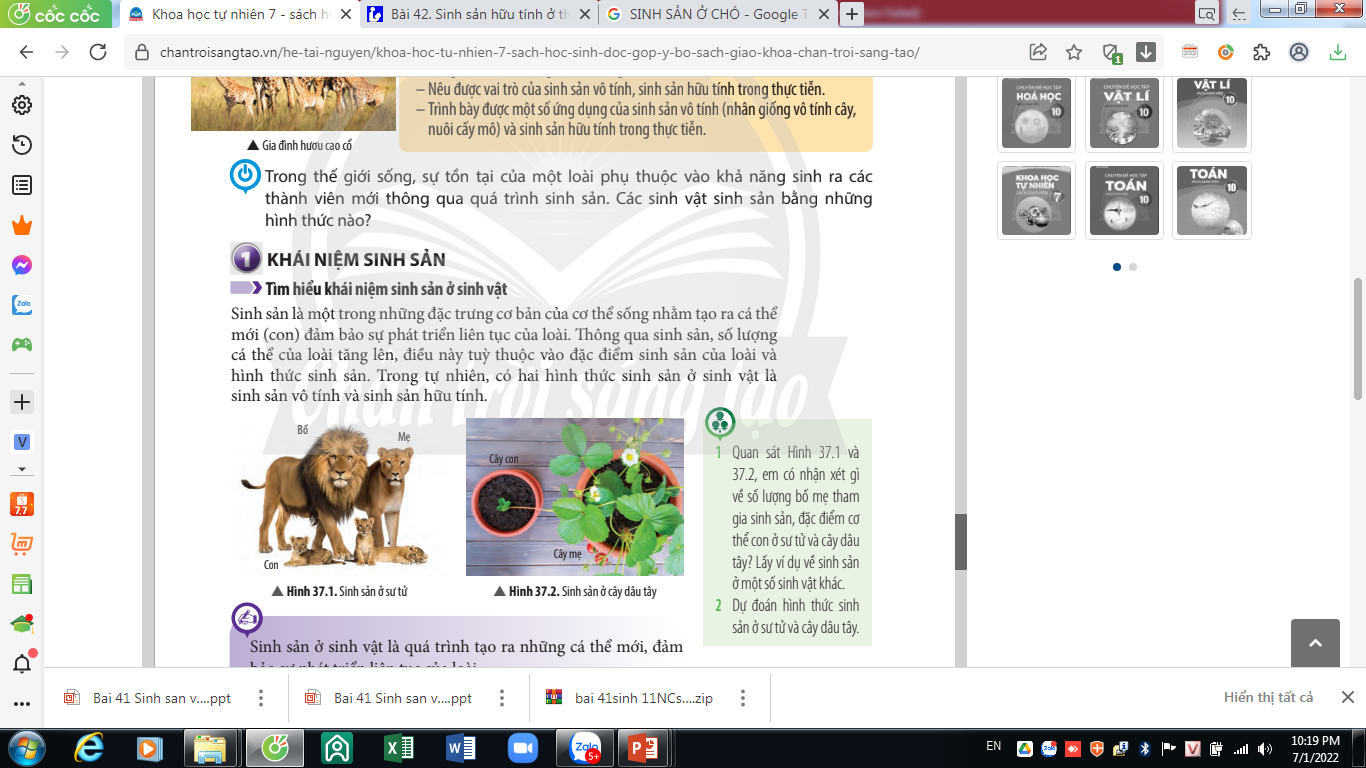 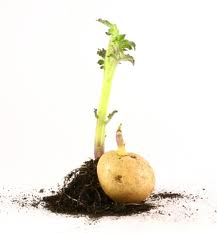 3
2
4
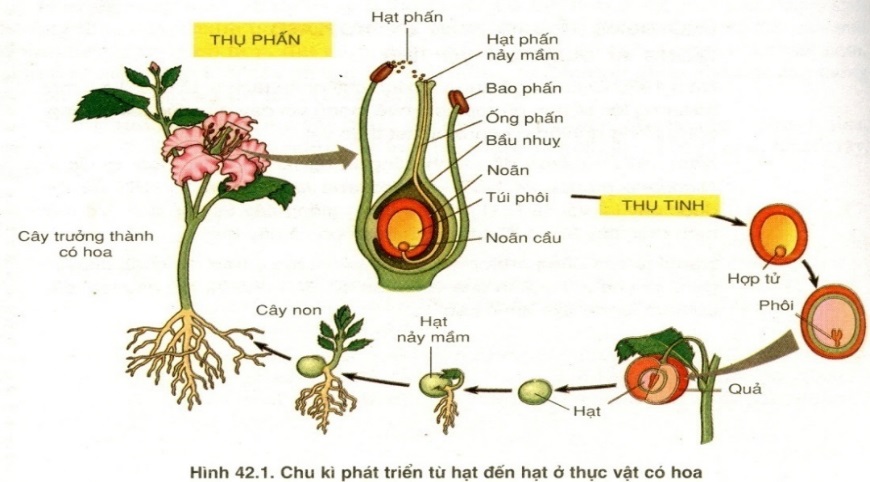 Củ khoai tây nảy mầm  cây mới
Hạt đậu nảy mầm  cây mới
5
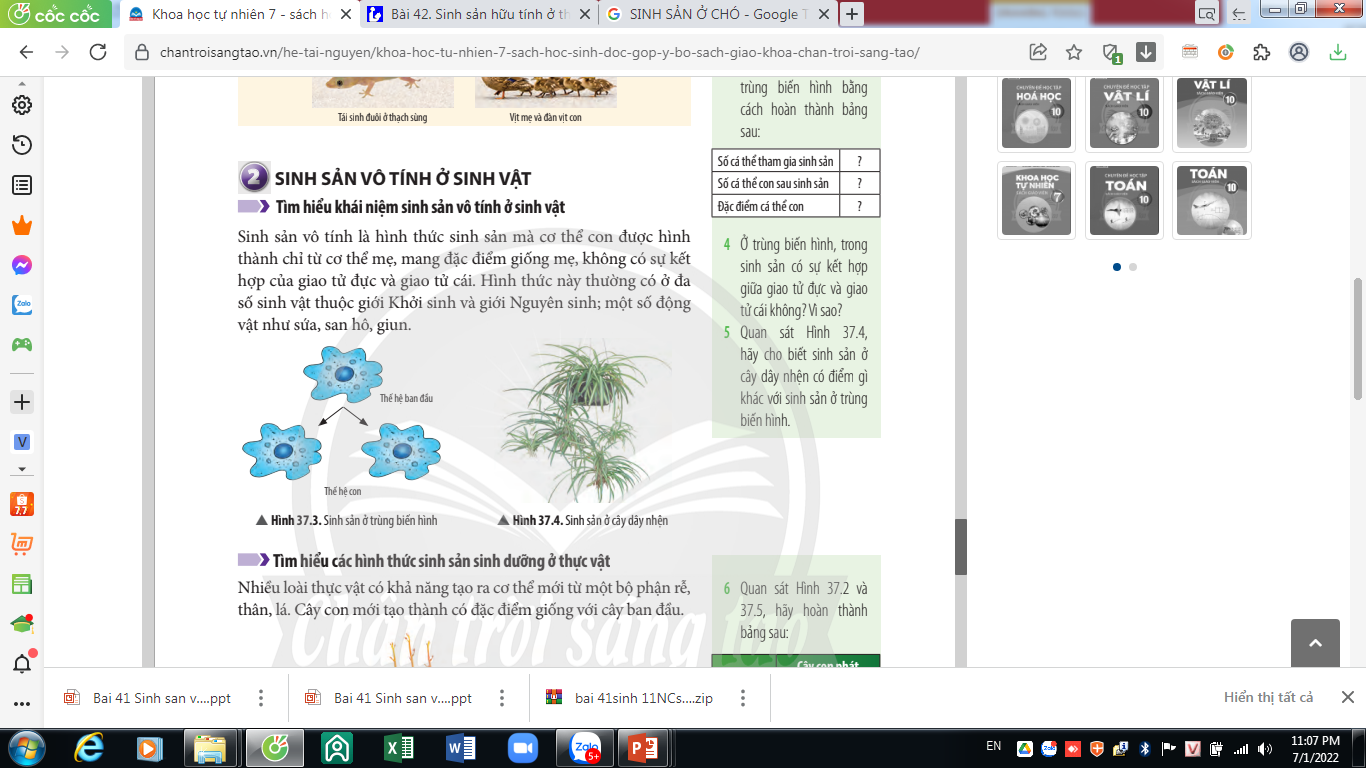 Hình ảnh nào là biểu hiện của sinh sản hữu tính? Hình ảnh nào là biểu hiện của sinh sản vô tính? Hình ảnh nào không phải là biểu hiện của sinh sản?
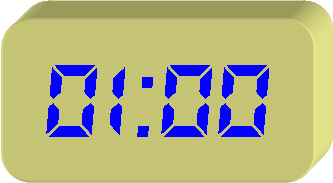 KHỞI ĐỘNG
Trß ch¬I ®Êu TRÝ
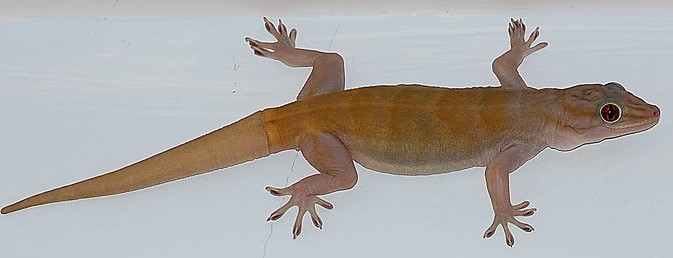 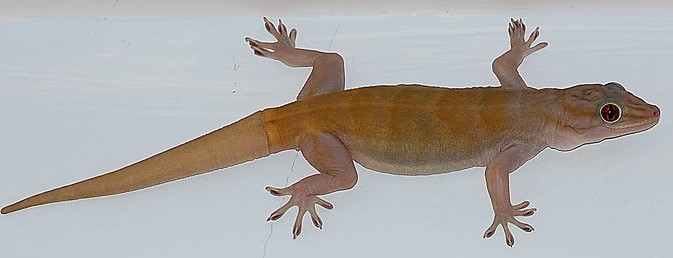 1
LUẬT CHƠI 
1. Chia lớp thành 4 đội.
2. Trong thời gian 1 phút đội nào viết ra được  đáp án đúng và nhanh hơn thì đội đó sẽ chiến thắng.
Thạch sùng đứt đuôi  mọc đuôi mới
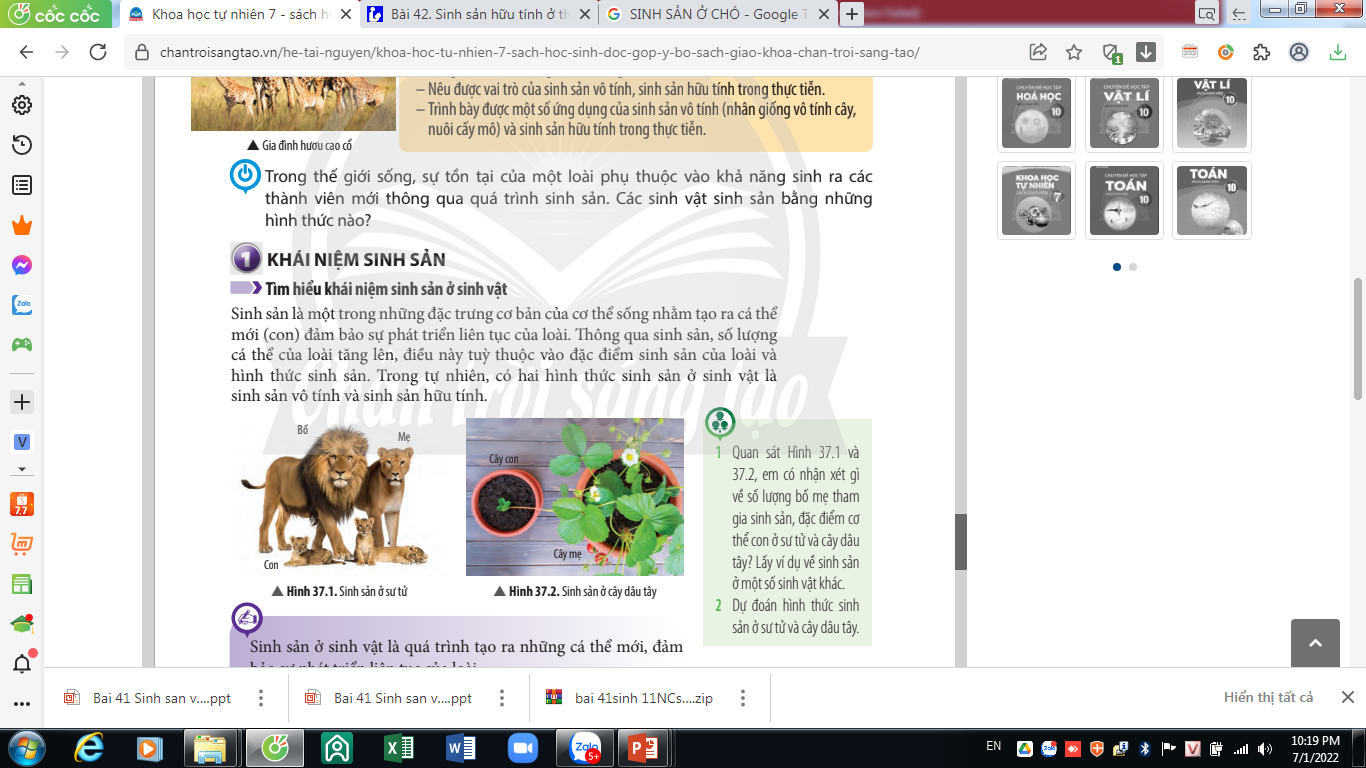 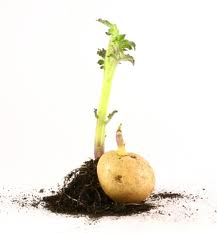 3
4
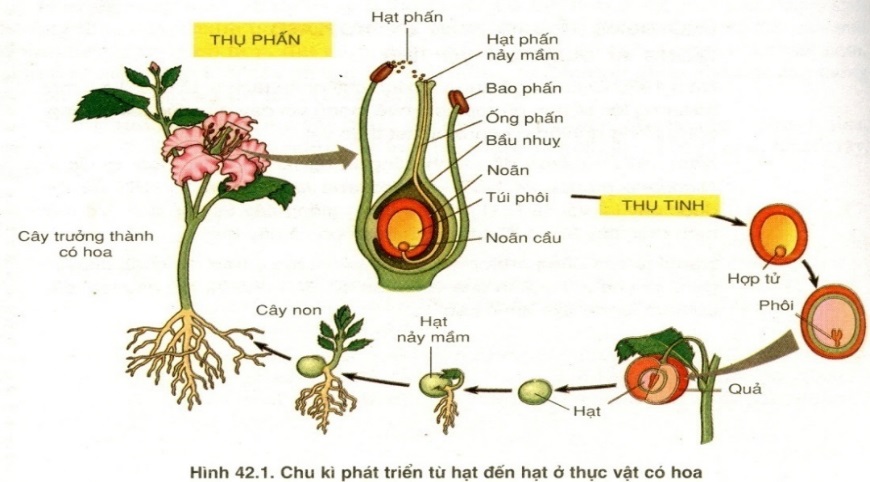 2
Củ khoai tây nảy mầm  cây mới
Hạt đậu nảy mầm  cây mới
5
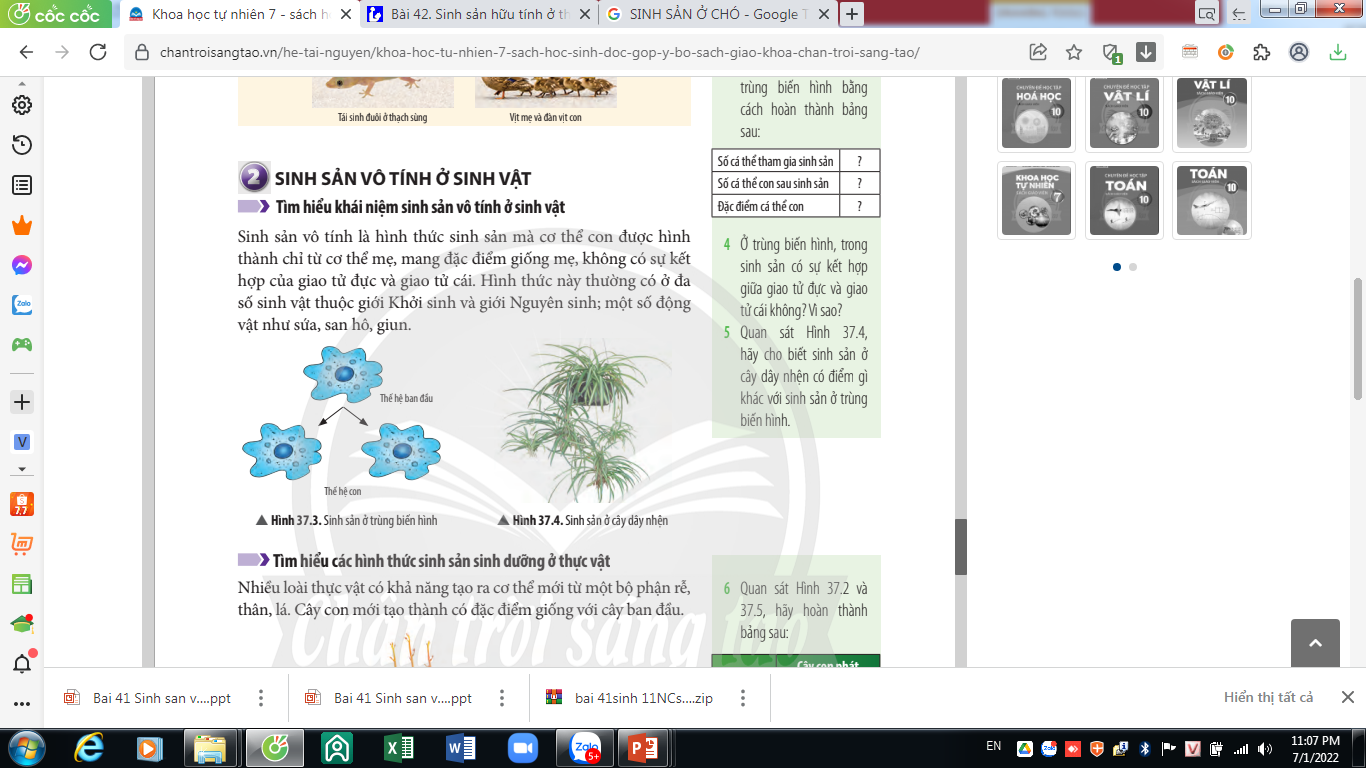 Hình ảnh nào là biểu hiện của sinh sản hữu tính? Hình ảnh nào là biểu hiện của sinh sản vô tính? Hình ảnh nào không phải là biểu hiện của sinh sản? Vì sao?
Biểu hiện của sinh sản hữu tính
Biểu hiện của sinh sản vô tính
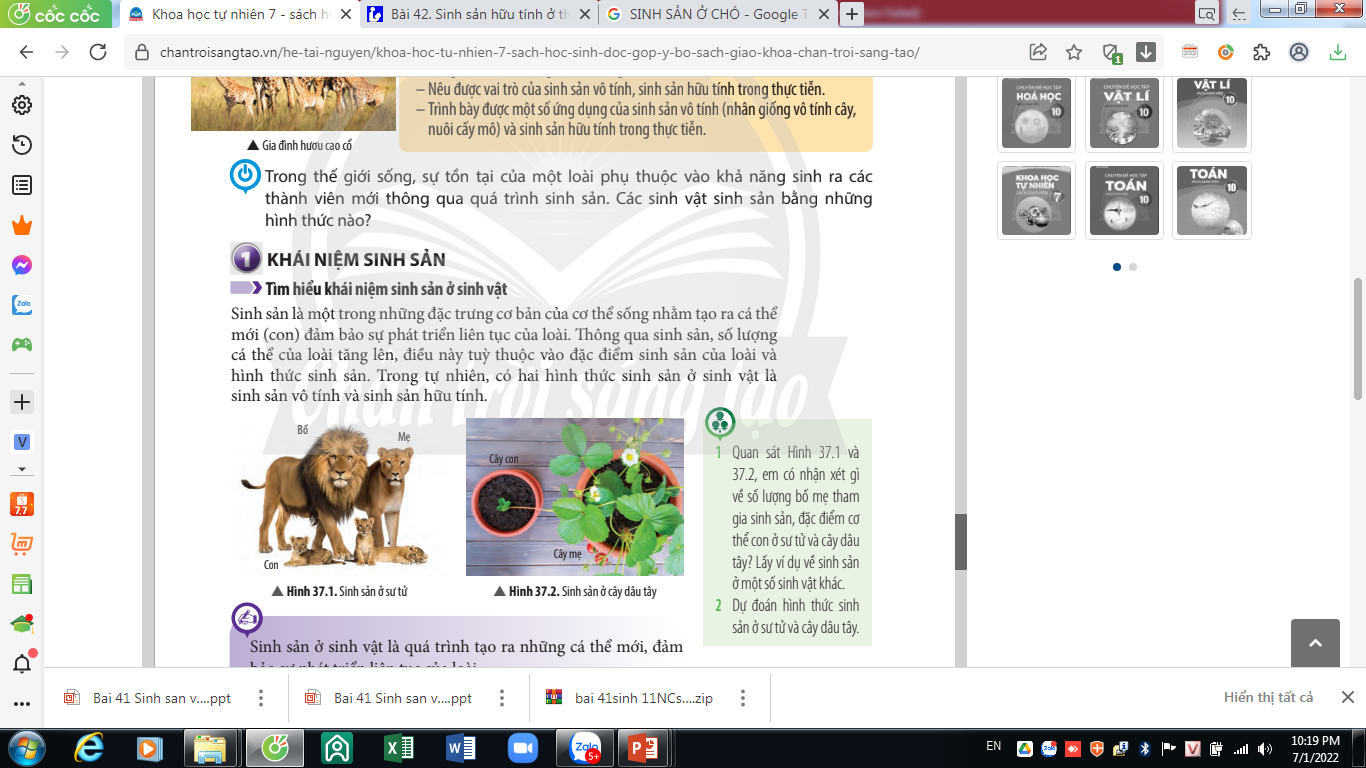 Củ khoai tây nảy mầm  cây mới
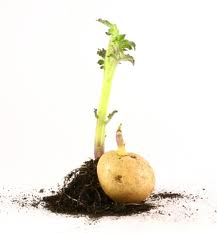 2
3
5
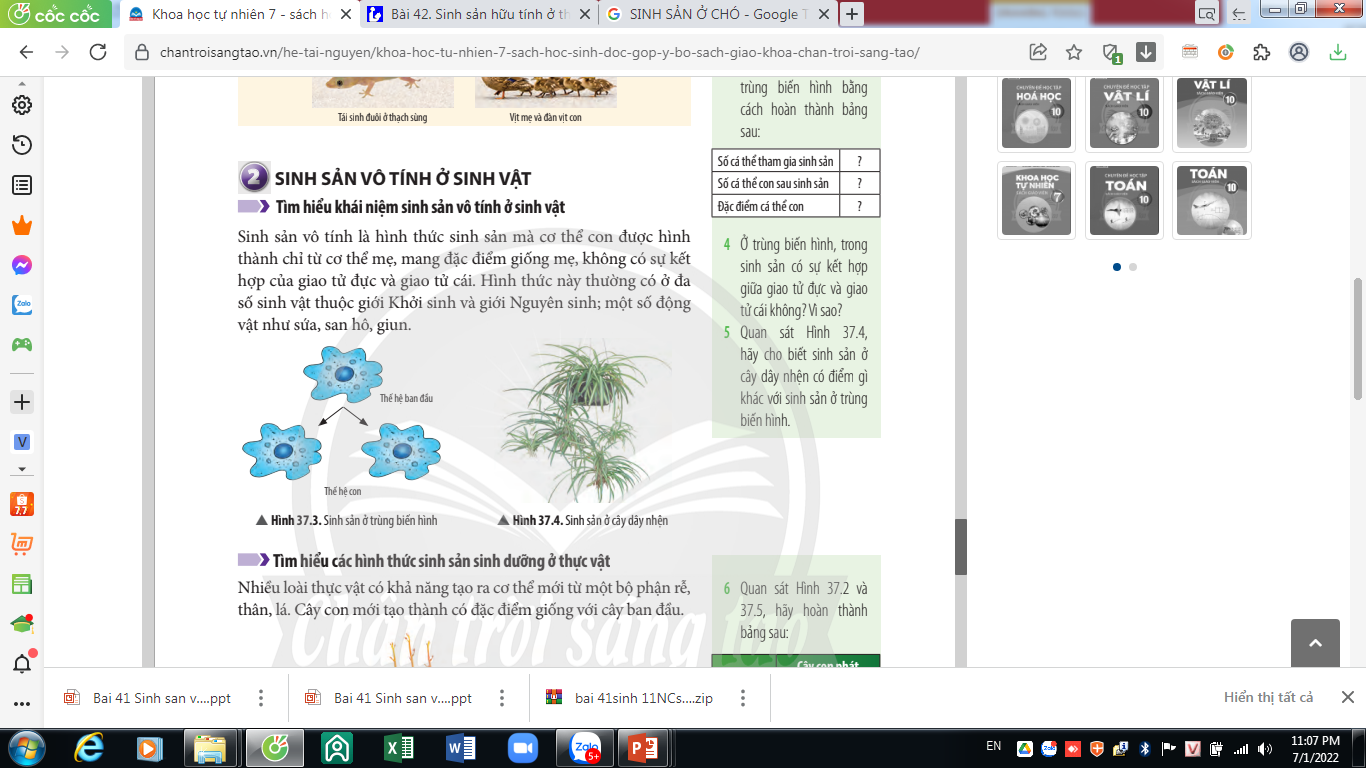 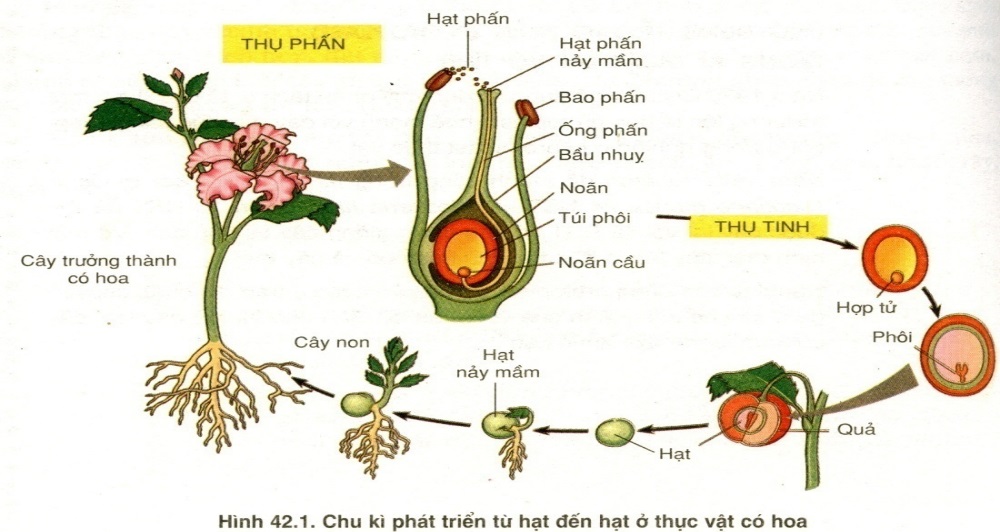 4
Không phải là biểu hiện của sinh sản
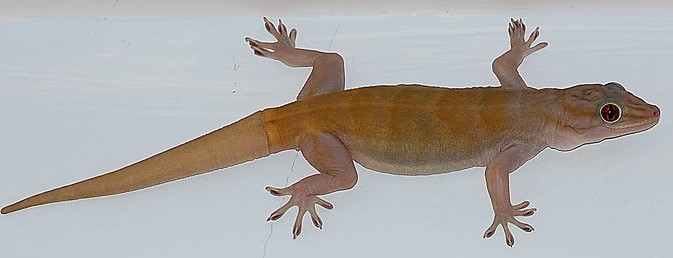 1
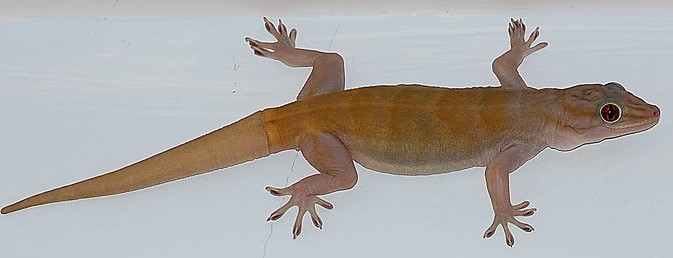 Hạt đậu nẩy mầm  cây mới
Thằn lằn đứt đuôi  mọc đuôi mới
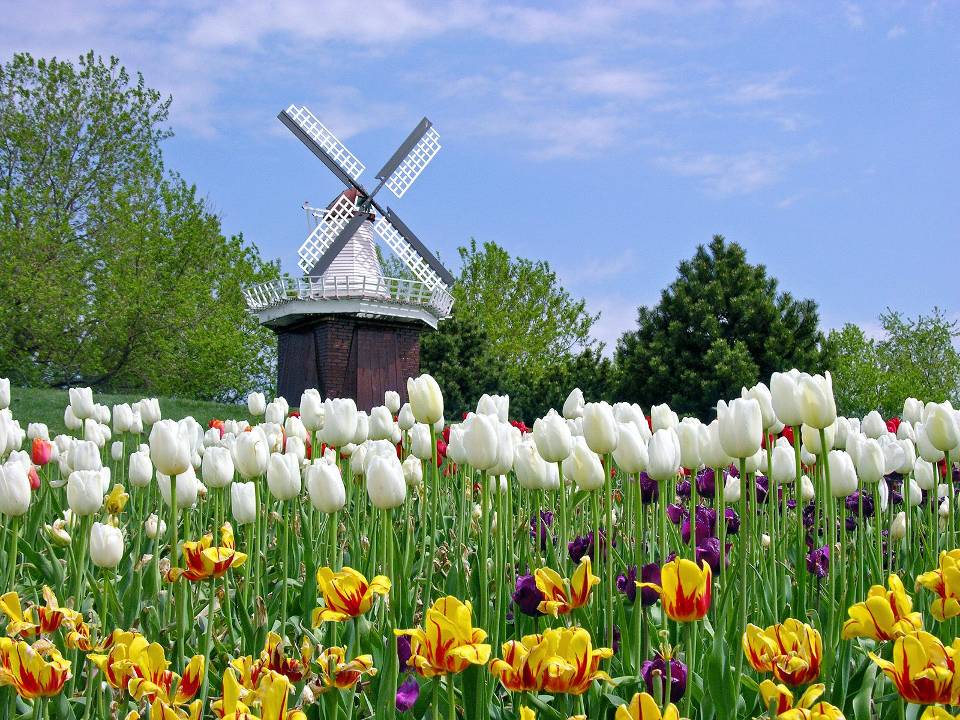 BµI 33. SINH S¶N H÷U TÝNH ë  SINH VËT
NỘI DUNG BÀI HỌC
I. KHÁI NIỆM SINH SẢN HỮU TÍNH
II. SINH SẢN HỮU TÍNH Ở THỰC VẬT CÓ HOA
III. SINH SẢN HỮU TÍNH Ở ĐỘNG VẬT
HÌNH THÀNH KIẾN THỨC MỚI
1. SINH SẢN HỮU TÍNH LÀ GÌ?
2. SO SÁNH SỰ KHÁC NHAU GIỮA SINH SẢN VÔ TÍNH VÀ SINH SẢN HỮU TÍNH
1. Sinh sản hữu tính là hình thức sinh sản có sự kết hợp yếu tố đực và yếu tố cái tạo nên hợp tử. Hợp tử phát triển thành cá thể mới.
2. So sánh sự khác nhau giữa sinh sản vô tính và sinh sản hữu tính
NHÀ SINH HỌC UYÊN BÁC 
KHÁM PHÁ CÁC LOÀI HOA
Mỗi đội cử 1 đại diện lên nhận 1 cái hộp bí mật trong đó có 1 bông hoa, hãy tìm hiểu cấu tạo các bộ phận của hoa và cho biết đó là hoa đơn tính hay lưỡng tính? Vì sao?
Phần báo cáo của các nhóm
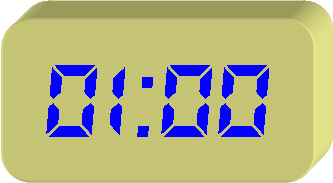 Các nhóm thảo luận phân chia các loài hoa
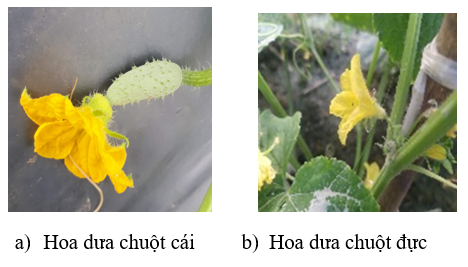 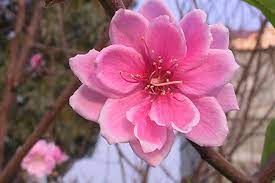 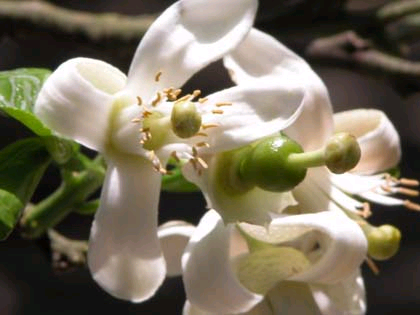 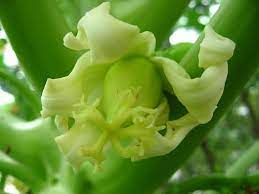 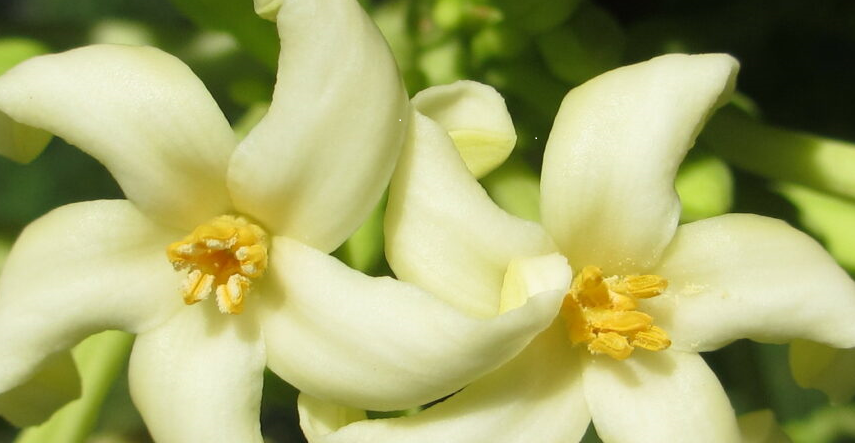 II. SINH SẢN HỮU TÍNH Ở THỰC VẬT
HOA ĐỰC
HOA CÁI
1. HOA CƠ QUAN SINH SẢN CỦA THỰC VẬT
a. Cấu tạo của hoa
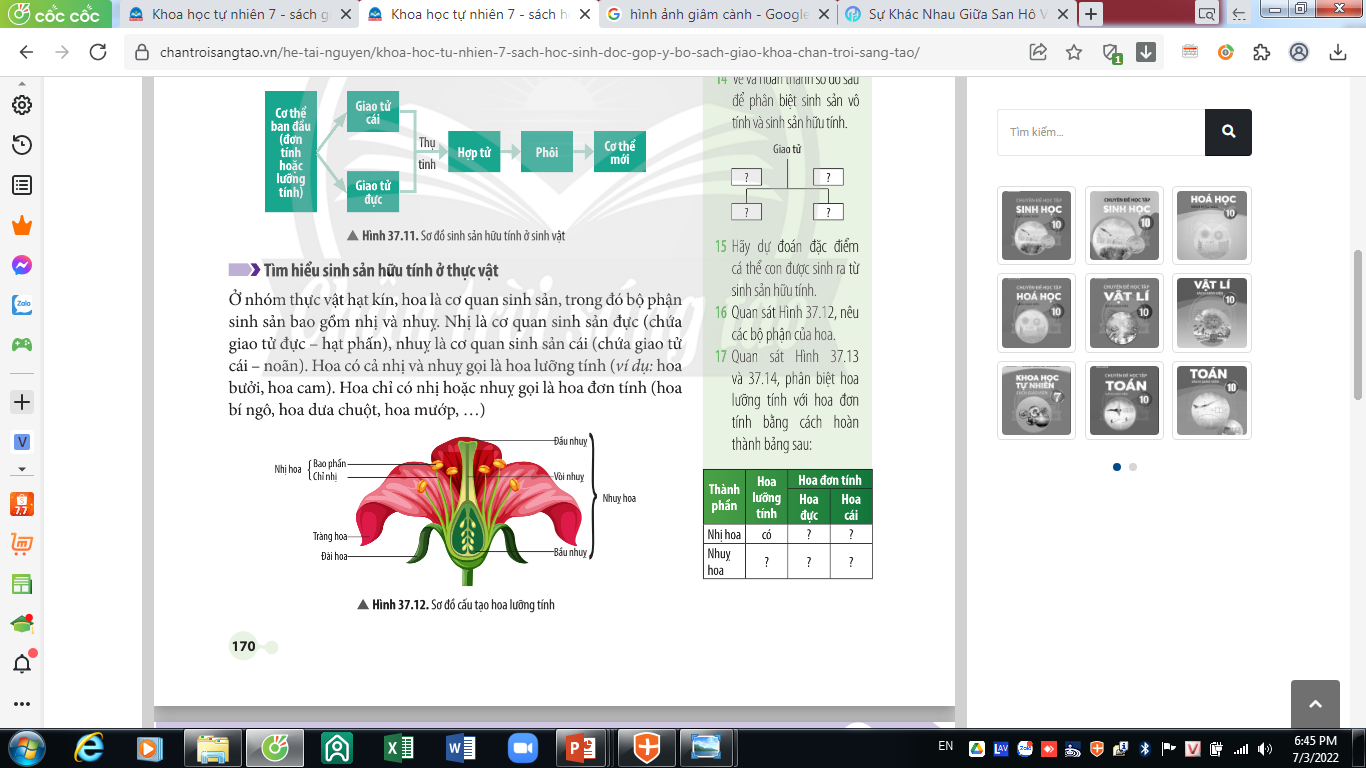 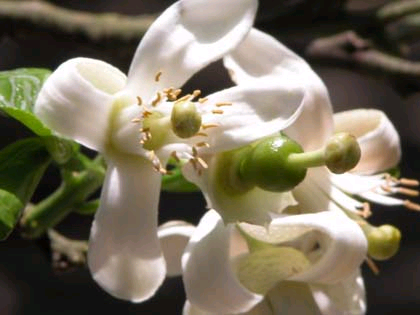 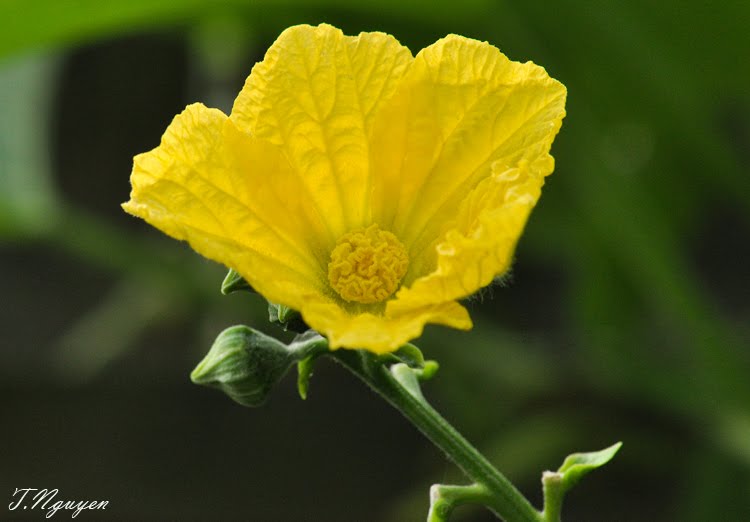 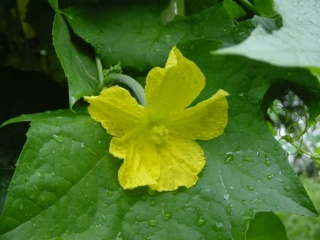 HOA LƯỠNG TÍNH (Hoa bưởi)
HOA ĐƠN TÍNH (Hoa mướp)
b. Phân biệt hoa lưỡng tính với hoa đơn tính
1. CẤU TẠO CỦA HOA
Hoa lưỡng tính gồm các bộ phận: Đế  hoa, đài hoa, tràng hoa, nhị và nhụy.
    Nhị: chỉ nhị, bao phấn (chứa hạt phấn).
    Nhụy: núm nhụy, vòi nhụy, bầu nhụy (chứa túi phôi).
Hoa đơn tính:
+ Hoa đực gồm: Đế hoa, đài hoa, tràng hoa, nhị hoa.
+ Hoa cái gồm: Đế hoa, đài hoa, tràng hoa, nhụy hoa.
VD: 
+ TV có hoa lưỡng tính: Hoa bưởi, hoa cam, hoa chanh, hoa lúa, hoa ớt, hoa ổi, hoa quất, hoa đậu,...
+ TV có hoa đơn tính: Hoa mướp, hoa bí, hoa dưa chuột, hoa bầu, hoa đu đủ, hoa ngô, hoa dưa hấu,....
LUYỆN TẬP
1. Phân biệt sinh sản vô tính với sinh sản hữu tính?
Con sinh ra từ cơ thể mẹ. Không có sự kết hợp của giao tử đực và giao tử cái.
Có sự kết hợp của giao tử đực và giao tử cái Hợp tử  Cơ thể mới.
Nhiều
Ít
Con sinh ra giống cả bố mẹ và có những đặc điểm khác nhau và khác bố, mẹ
Con giống hệt nhau và giống mẹ
Chỉ cần cơ thể mẹ vẫn có thể sinh con
Cần có sự kết hợp giữa bố và mẹ
Kém
Tốt hơn
CHỌN CÂU TRẢ LỜI ĐÚNG
Câu 1. Sinh sản hữu tính ở thực vật là cây con sinh ra mang đặc điểm
A. giống cây mẹ, có sự kết hợp giữa giao tử đực và giao tử cái
B. giống cây mẹ, không có sự kết hợp giữa giao tử đực và giao tử cái
C. vừa giống bố mẹ và có những đặc điểm khác nhau và khác bố mẹ, có sự kết hợp giữa giao tử đực và giao tử cái
D. khác cây mẹ, không có sự kết hợp giữa giao tử đực và giao tử cái
Câu 2. 
Hoa đơn tính là hoa:
A. Hoa có cả nhị và nhụy.
B. Hoa đực chỉ có nhị hoa và hoa cái có nhụy hoa
C. Hoa có nhiều cánh
D. Hoa có màu sắc sặc sỡ
CHỌN CÂU TRẢ LỜI ĐÚNG
Câu 3. Trong các hoa sau đâu là hoa lưỡng tính:
A. Hoa cà, hoa mướp, hoa bưởi
B. Hoa đu đủ, hoa ly, hoa bưởi
C. Hoa bí đỏ, hoa chanh, hoa mai
D. Hoa mai, hoa đào, hoa bưởi
Câu 4. Hoa lưỡng tính là
A. hoa có đài, tràng và nhuỵ hoa.	
B. hoa có đài, tràng và nhị hoa.
C. hoa có nhị và nhuỵ hoa.
D. hoa có đài và tràng hoa.
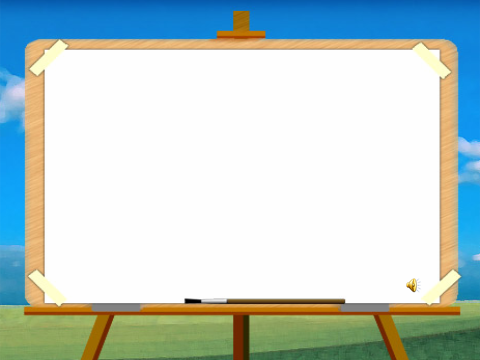 HƯỚNG DẪN HỌC
Tìm hiểu hình thức sinh sản của 1 vài 
loài sinh vật quanh em.
2. Trả lời các câu hỏi và bài tập trong bài.
3. Đọc trước bài 34: Tìm hiểu các yếu tố 
ảnh hưởng đến sinh sản của sinh vật
























































.
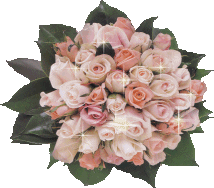 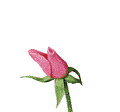 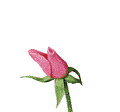